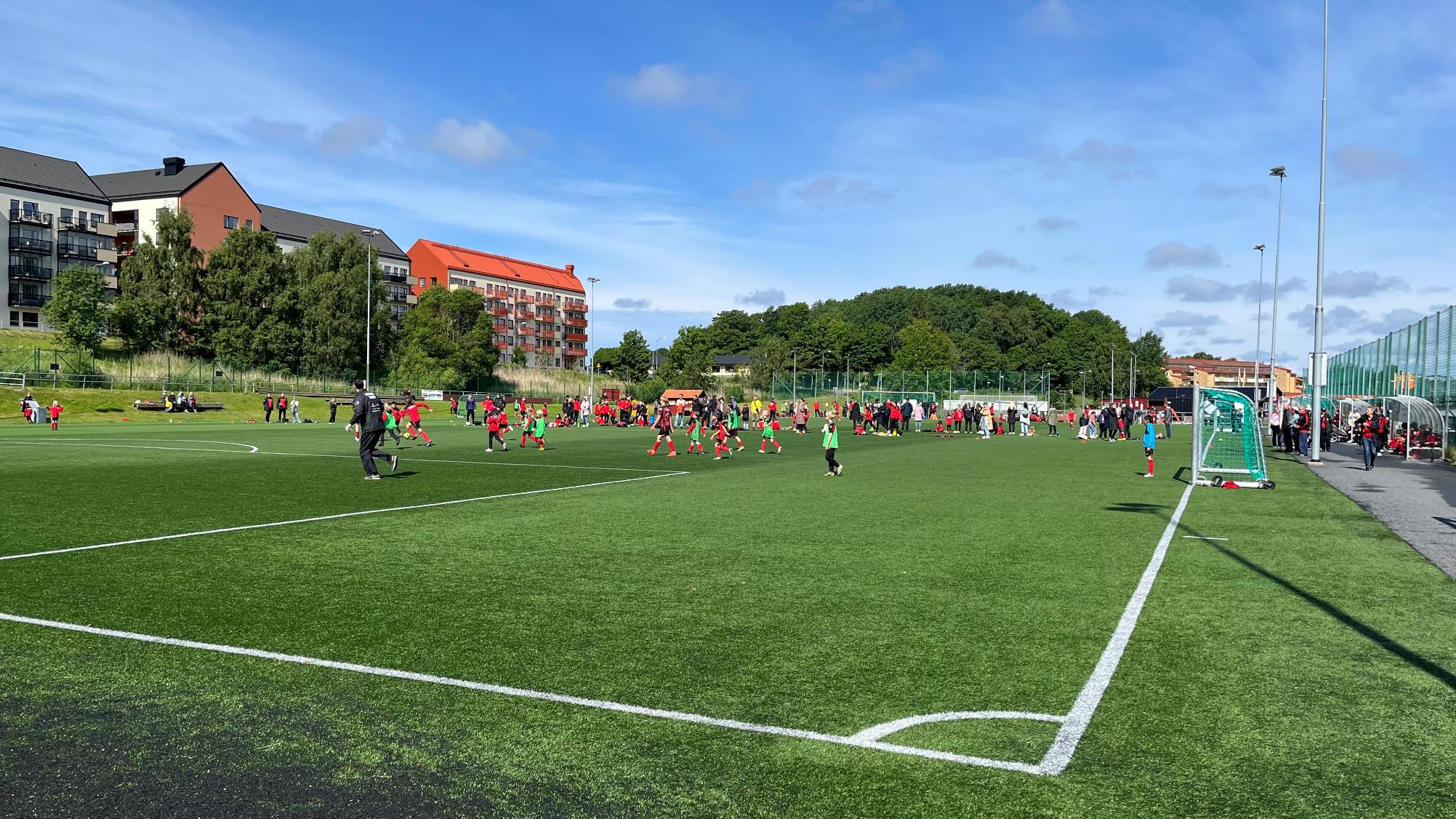 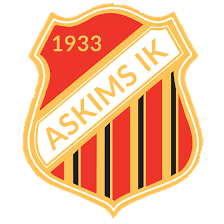 Välkomna till föräldramöte!Askims IK VT 2025
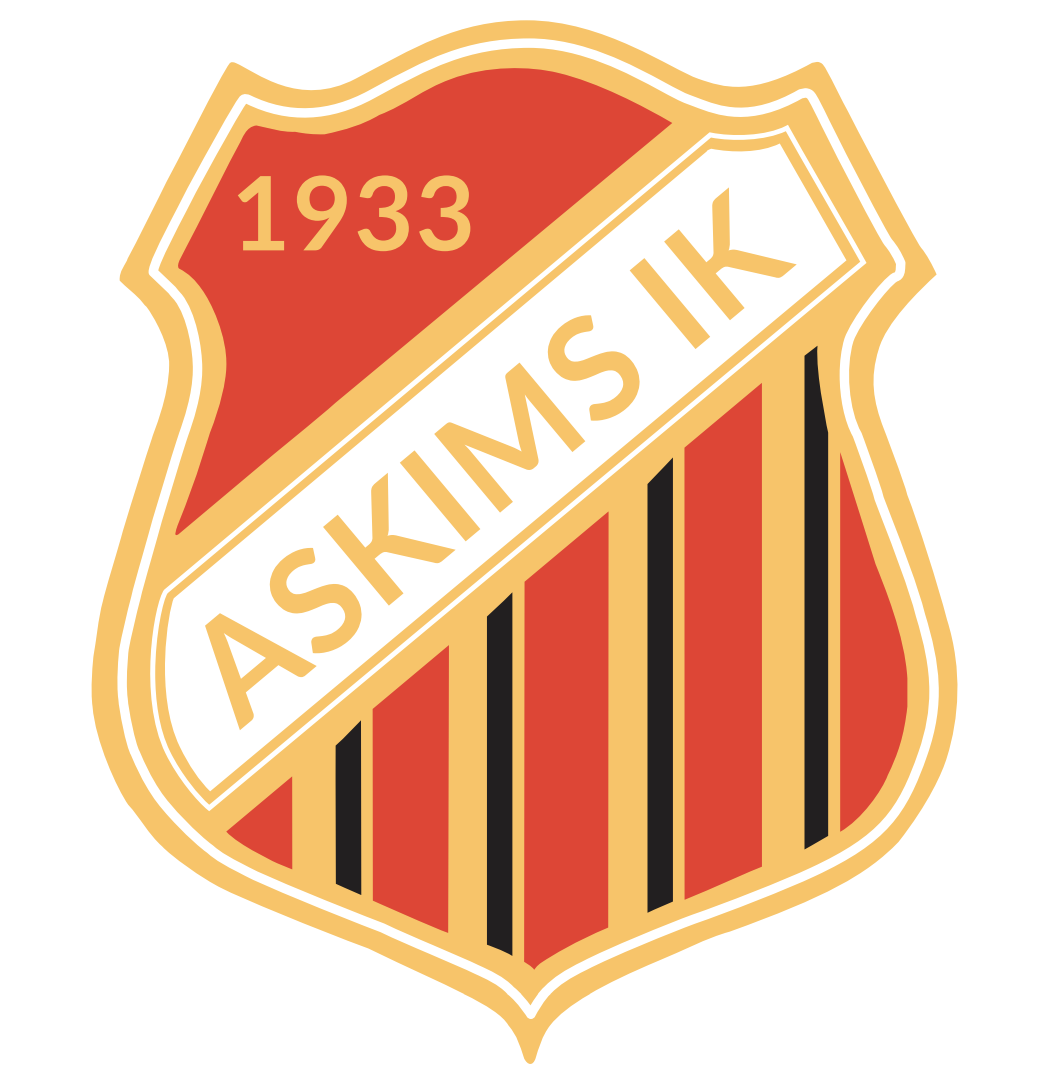 Detta kommer vi prata om idag:
Föreningen
Verksamheten
Organisation
Fokus 
Spelarens och förälderns ansvar

Laget
Tävlingssäsongen och eftersäsong
Fokusområden för träningar 
Annat skoj
Organisation och kommunikation
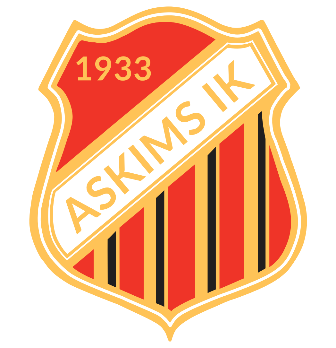 Föreningen
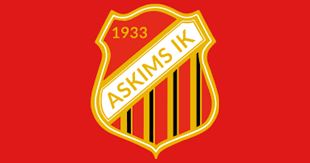 Vi tillsammans.

Så många som möjligt, så länge som möjligt, så bra som möjligt.

900 spelare, 200 ledare, många föräldrar samt våra samarbetspartners. Tack!
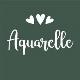 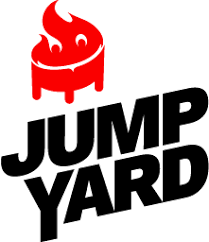 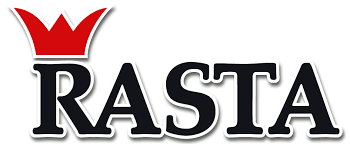 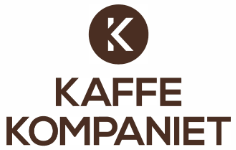 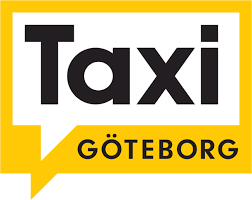 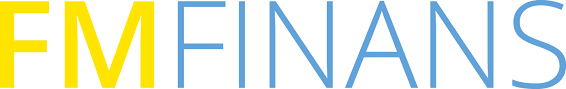 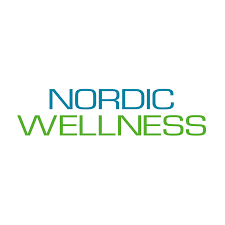 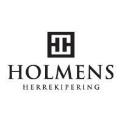 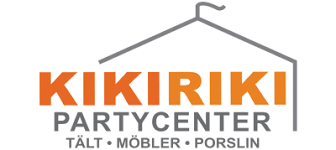 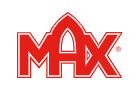 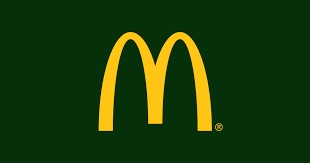 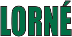 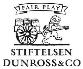 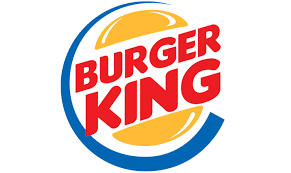 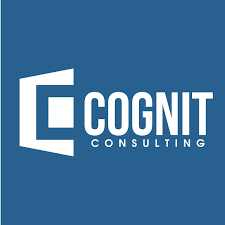 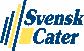 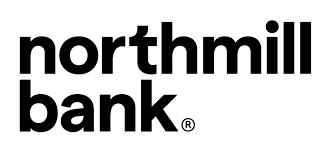 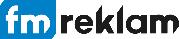 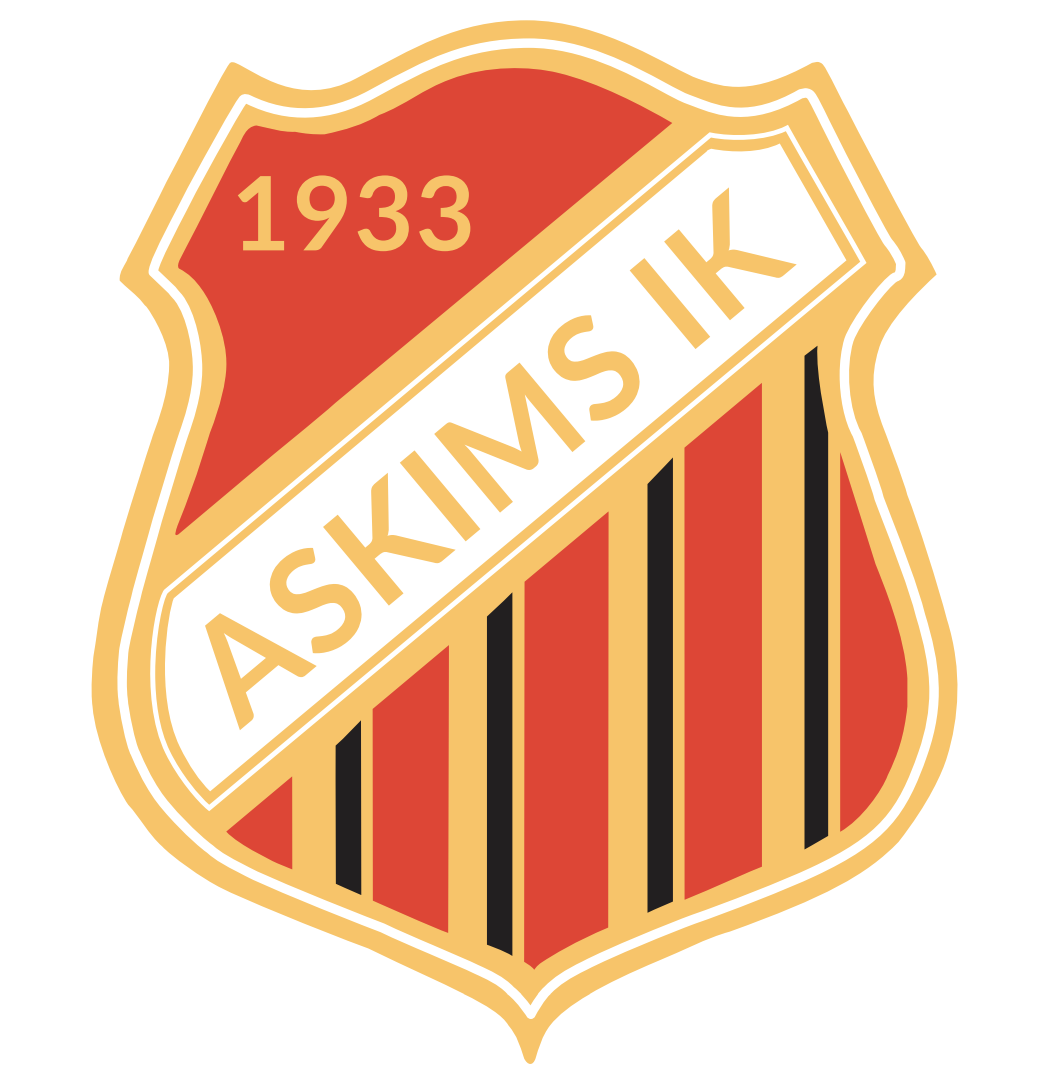 Detta är Askims IK
Vi finns för att så många som möjligt ska få idrotta så länge som möjligt, så bra som möjligt tillsammans med kompisar i Askims IK. 
Vi finns för att ge många barn, ungdomar, vuxna och familjer i Askim en stimulerande och lekfylld fritid.
Vi finns för att ge en kamratlig och trygg social gemenskap, bidra till fysisk- och social utveckling samt ge en god fotbollsutbildning och idrottsupplevelse. 
Vi gillar fotboll och vi vill ge så många som möjligt chansen att ta del av fotbollsglädjen både på och vid sidan av planen. 
Vi finns också för att bidra till en hälsosam livsstil och påverka vårt upptagningsområde i Askim med omnejd på många andra positiva sätt.
Spelare, ledare och föräldrar förväntas ha insikt i vad som står i Rödsvarta tråden samt följa den. Rödsvarta tråden finns att hämta på laget.se/AskimsIK
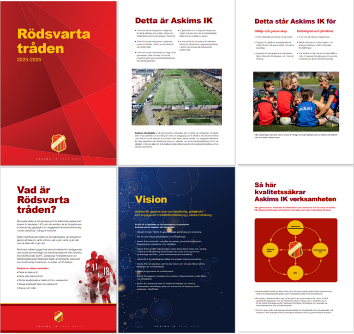 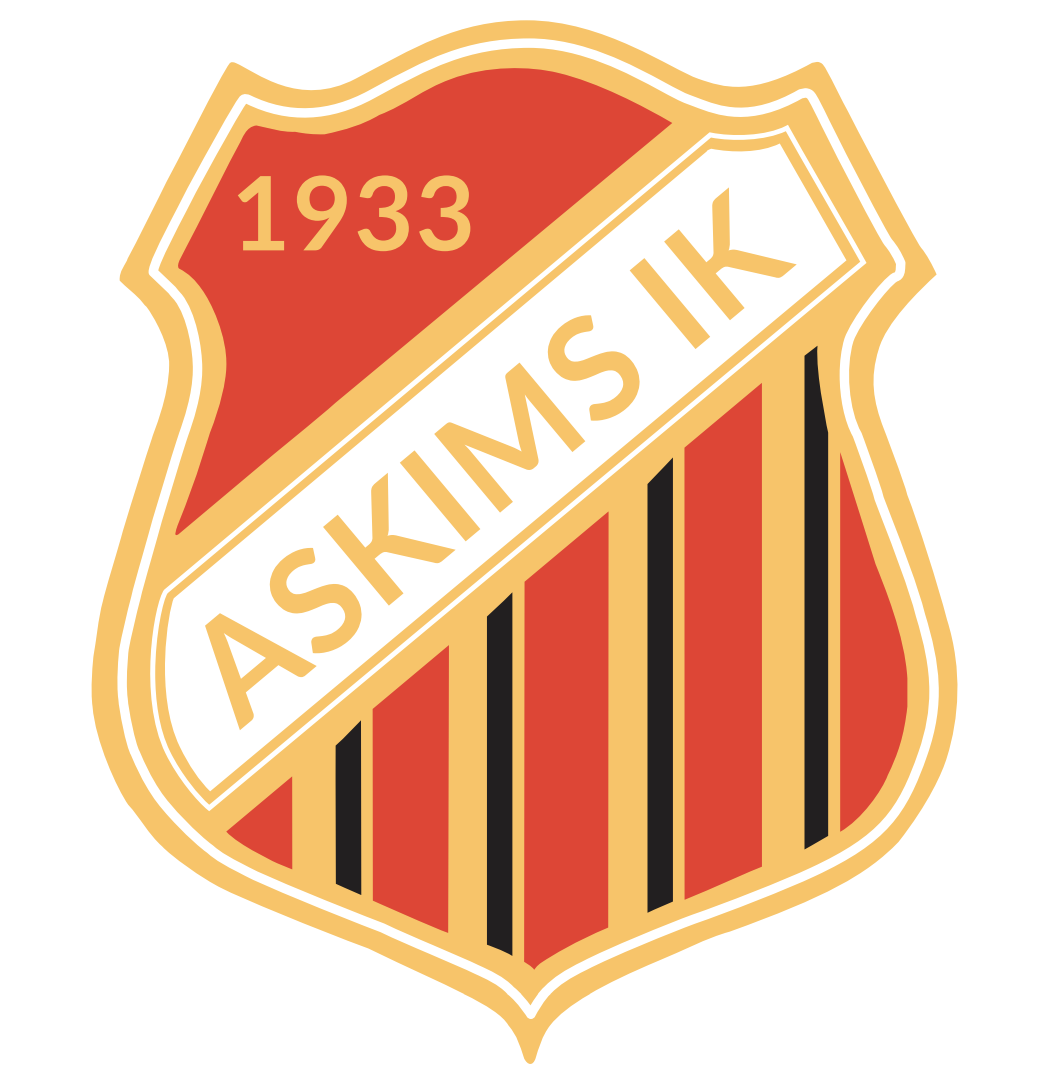 Askims IKs operativa verksamhet
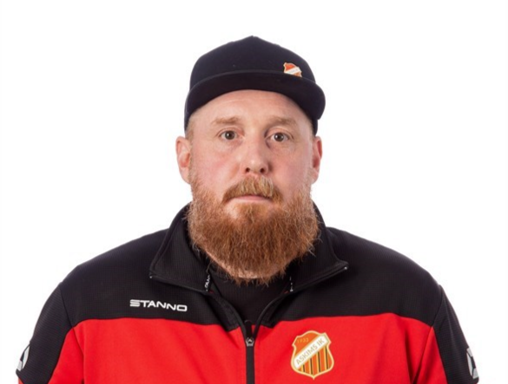 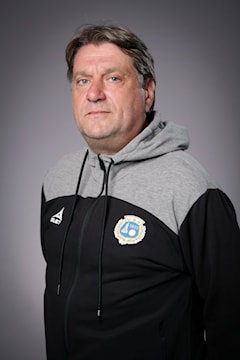 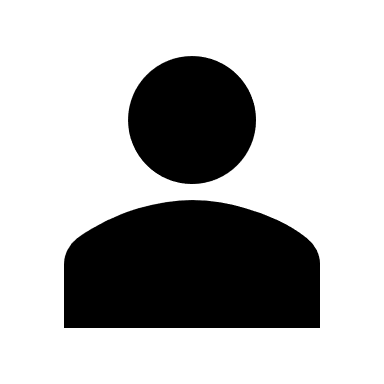 Pojk, fotbollsskola/camps, material
Christophe LanguilleChristophe@askimsik.se
Kansli
Martin Svärd(t.f.)info@askimsik.se
Flick
Vakans
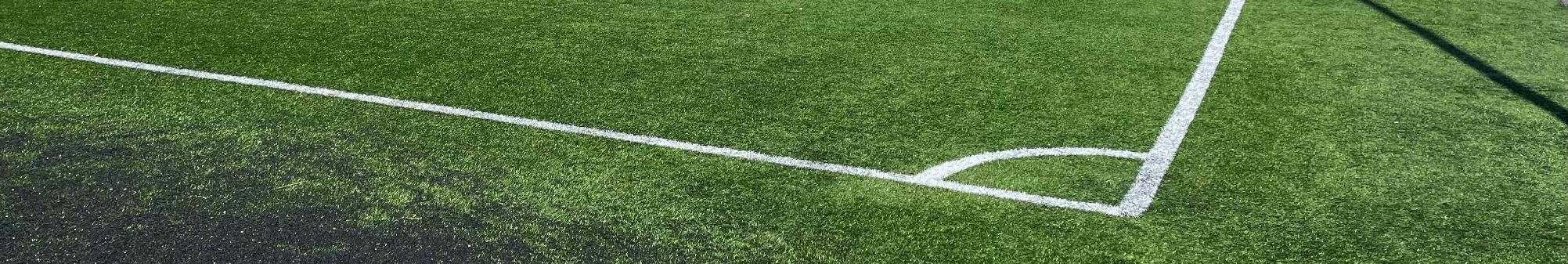 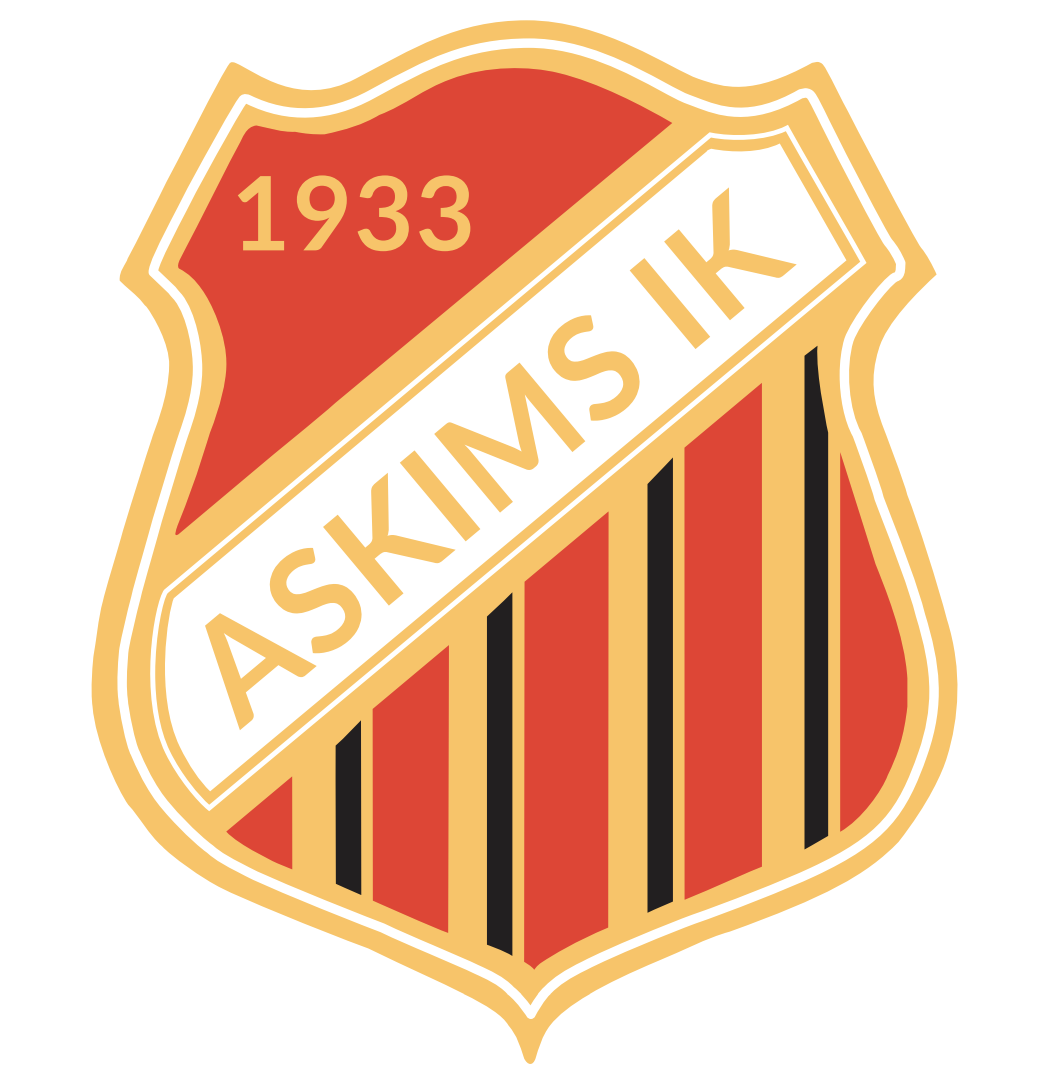 Askims IKs styrelse, ansvarsområden fram till årsstämman 8 april
Medbestämmande och inkludering är viktigt för oss. Tillsammans hittar vi bättre lösningar och utvecklar föreningen. Styrelsens uppdrag är att bereda olika frågor, förvalta de beslut som årsmötet fattat, leda föreningens arbete samt representera föreningen i olika sammanhang. Varmt välkommen till att delta!
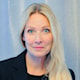 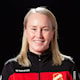 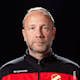 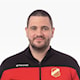 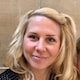 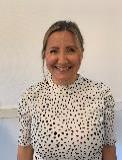 Ordförande
Linda Larsson
Kassör
Jessica Erlandsson
Sekreterare
Barbora Danese
Fastighet
Sören Erlandsson
Sponsring
Armin Sapcanin
Café
Johanna Farahmand
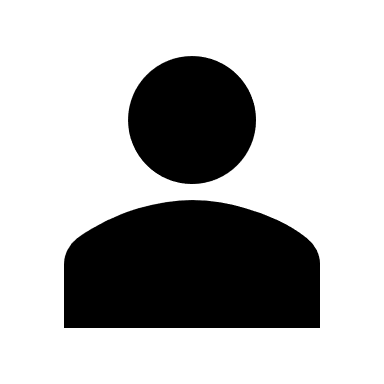 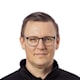 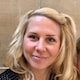 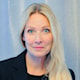 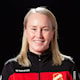 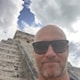 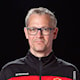 Janne Hallenius
Vice Ordf.
FA Barn
Håkan Emqvist
Johanna Farahmand
FA Ungdom
Linda Larsson
FA Dam
Jessica Erlandsson
FA Herr
Sören Lind
Fredrik Fors
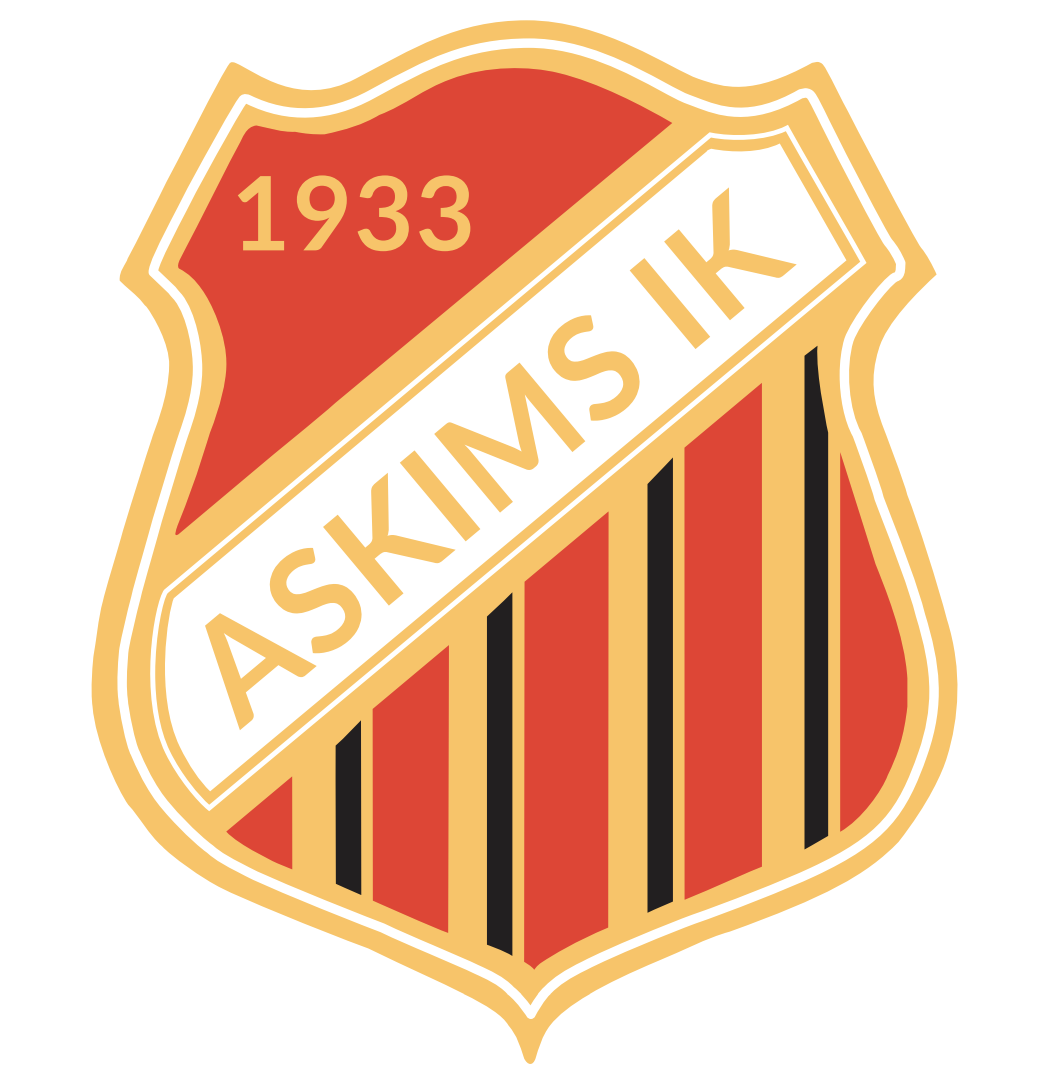 Verksamheten våren 2025 (1:2)
UtvecklingsträningarFör ungdomslag av ungdomsledare, fredagar med start i februari

Uppdaterat träningsschema från 1 aprilKan påverka befintliga träningstider

Årsstämma tisdag 8 april
Motioner in den 10 mars till sekreterare@askimsik.se
Välkomna till Askims IKs styrelse, kontakta valberedningen Joakim Stenström, joakim.stenstrom@hotmail.com

Fotbollslek för barn födda 2020

Askimsdagen lördagen 7 juni
För alla! Cupspel för Askims IKs spelare födda 2018-2011
Äldre ungdom är ledare, från 2010. Ledare är domare, föräldrar hanterar försäljningsaktiviteter och städ

Fotbollsskolan i juni under midsommarveckan, för åldrarna 7-12 (2018-2013)
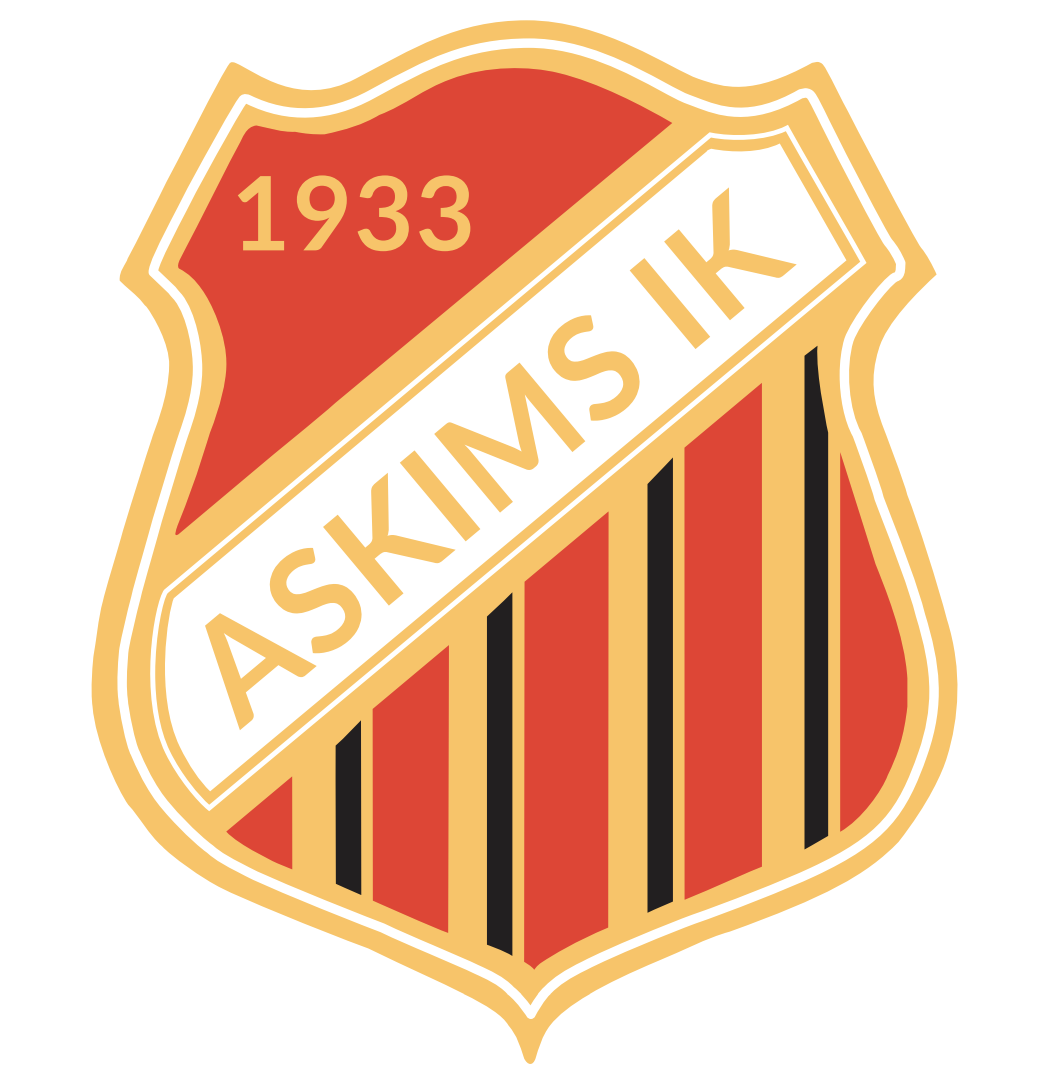 Verksamheten våren 2025 (2:2)
Grönt fokus
Samåk till matcher och cykla till träning
Samla in material efter träning och match
Vårda Kobbens IP! Ingen cykling på planerna, inga hundar på planerna, ta med ditt skräp osv.
Nyttja TaGe och SkobytarBilly inne i klubbstugan

Träningar & matcher
Glädje & utveckling med Askims IKs spelarutbildningsplan
Uppgiftsinriktat motivationsklimat = jämföra med sin egen prestation
10 föräldrabudorden

Föreningens ekonomi
Föreningen har en fortsatt god ekonomi men behöver öka intäkterna för att hålla samma tempo som ökade kostnader. Medlemsfakturering i februari och mars, höjning 150:-/spelare, dvs. 12,50:- per månad.
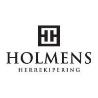 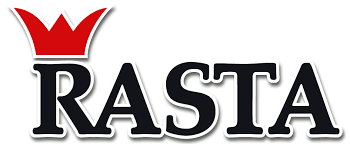 Nya matchtröjor!
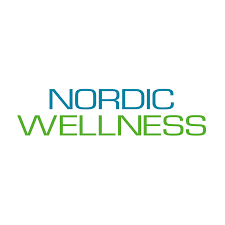 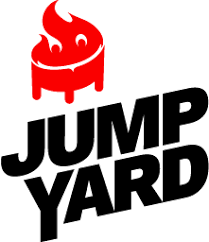 Spelaren äger sin tröja och ska alltid tas med till match.
Nya och befintliga sponsorer på matchtröjan: Rasta, Jumpyard, Holmens Herr, Nordic Wellness
Matchtröjan får endast användas på match

Matchkit innehållande matchtröja, shorts och strumpor ingår till en avgift av 350:- Faktureras samtliga spelare. Matchkit delas ut efter betalning.
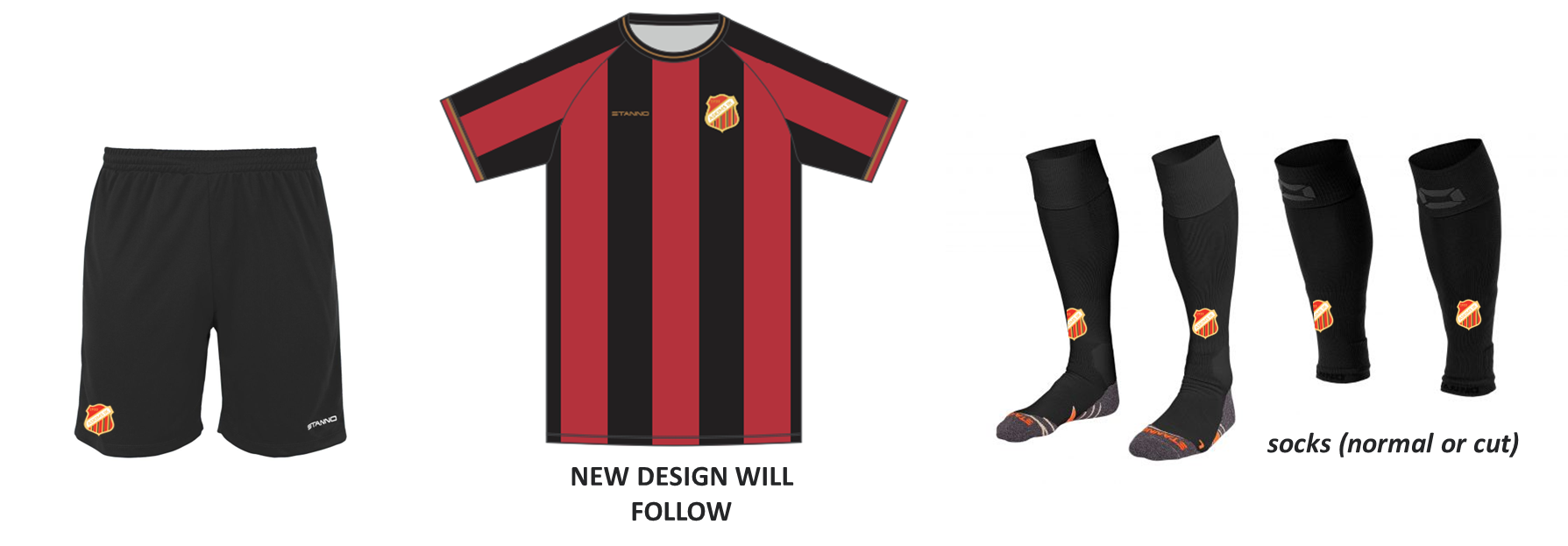 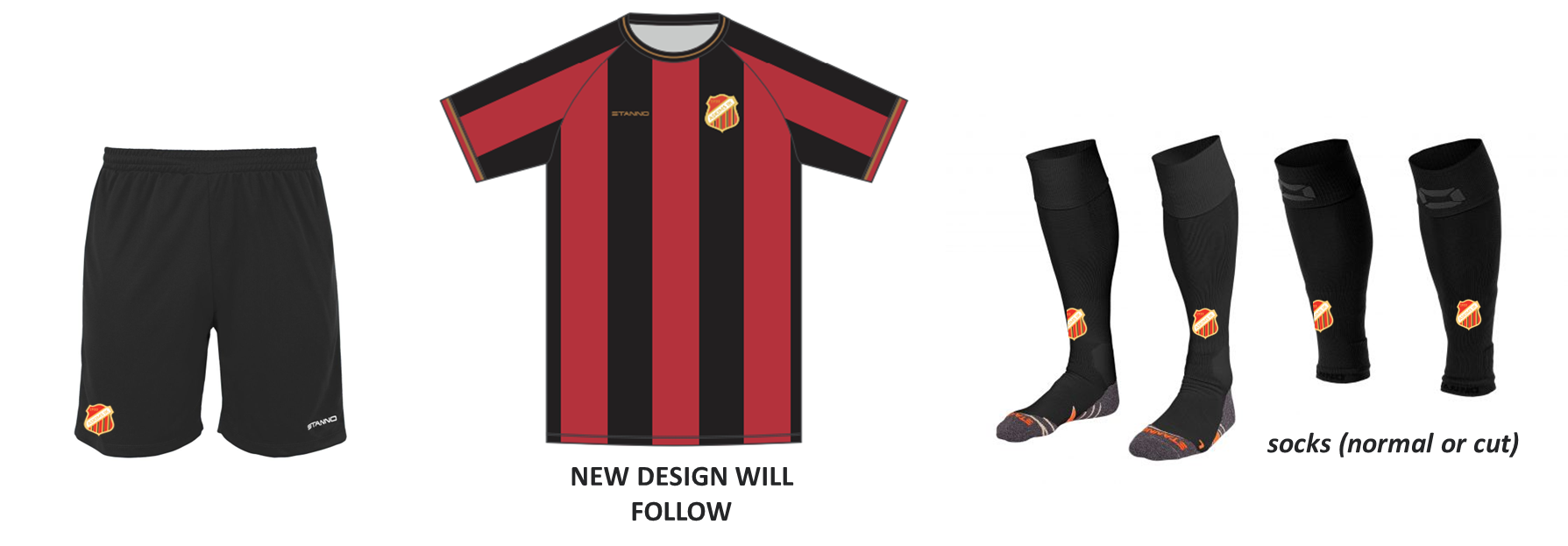 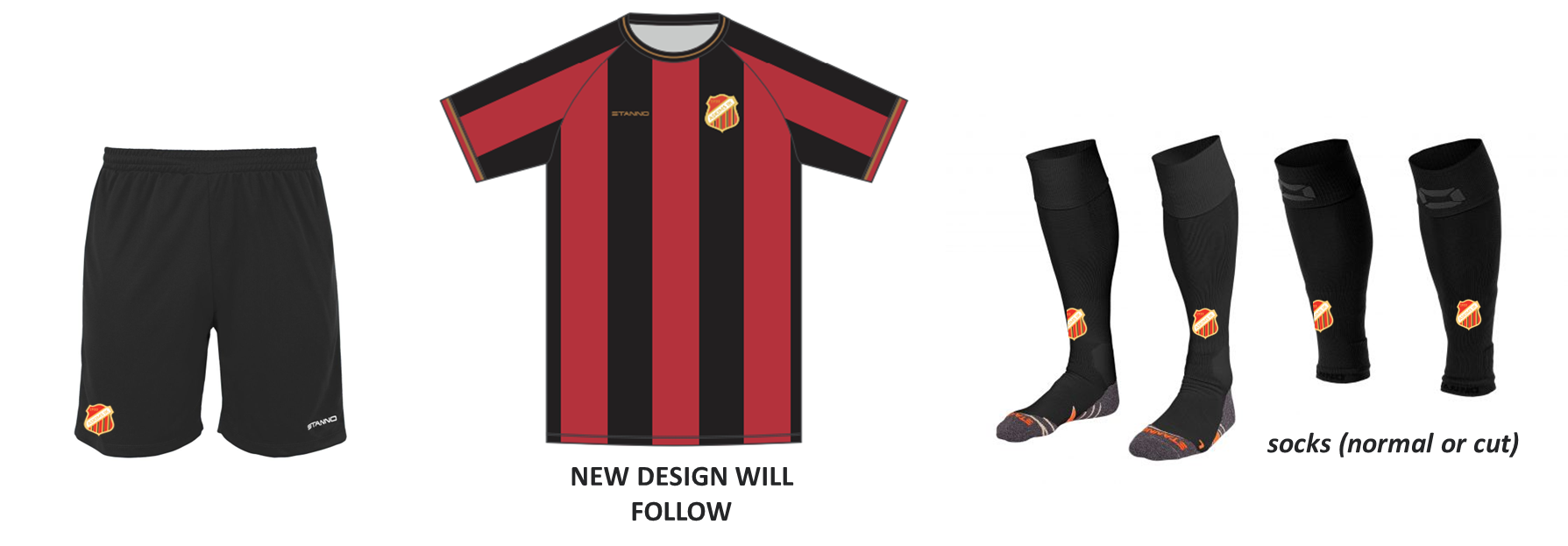 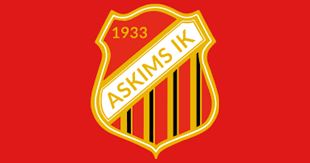 Ny klädkollektion med möjlighet till exponering av lagsponsorer
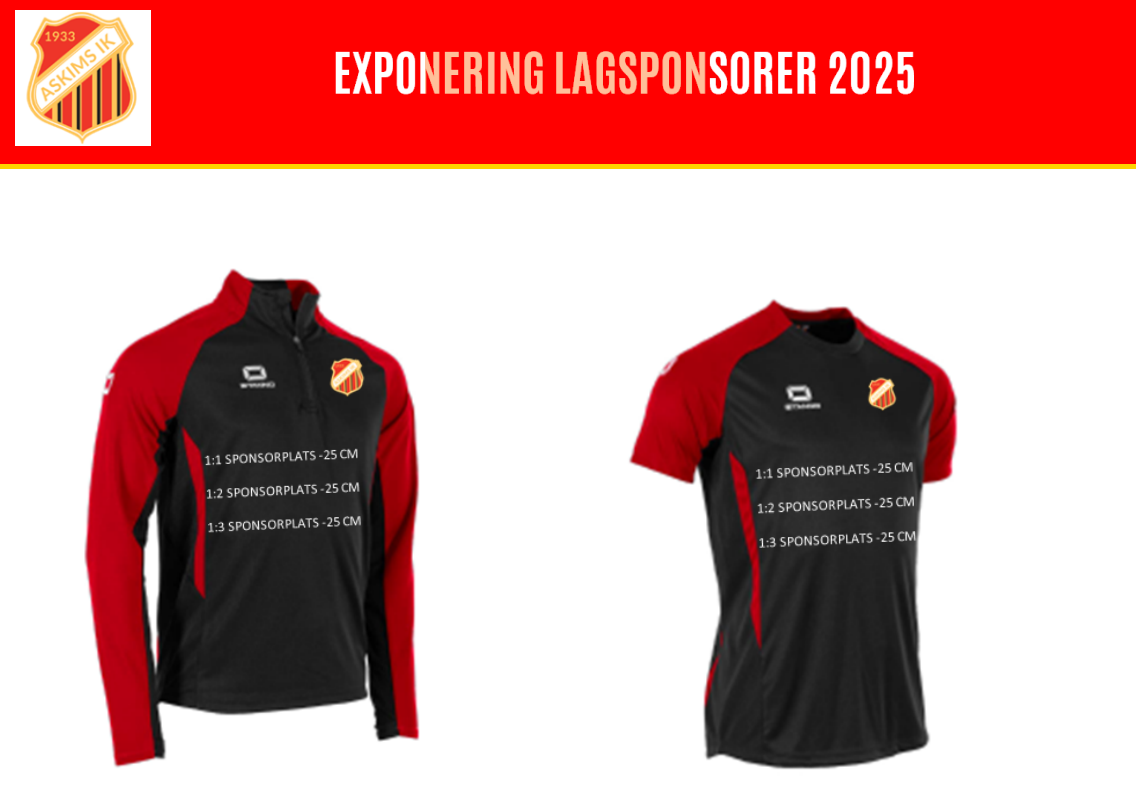 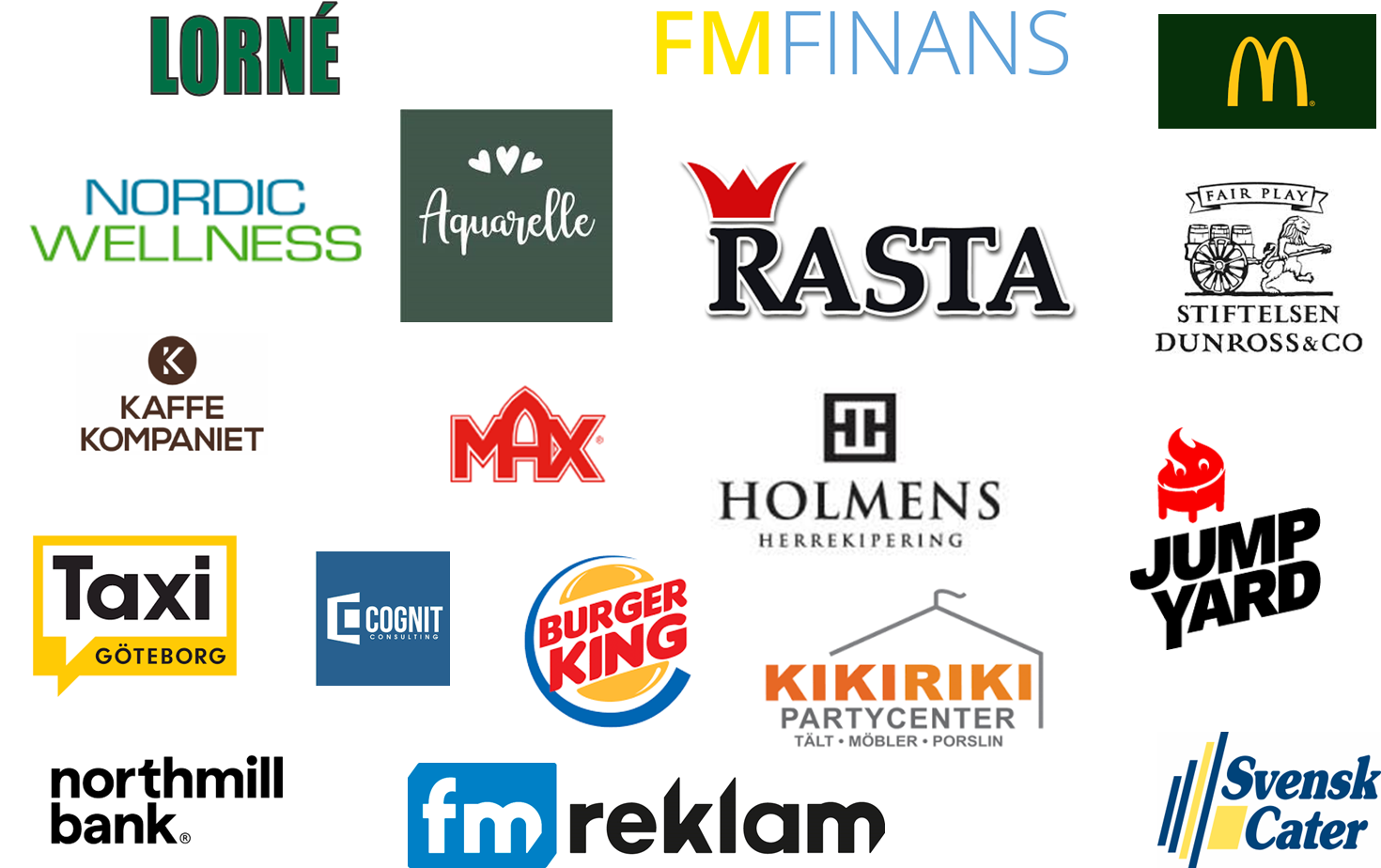 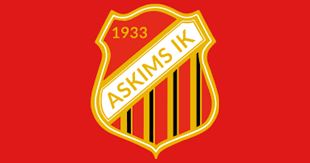 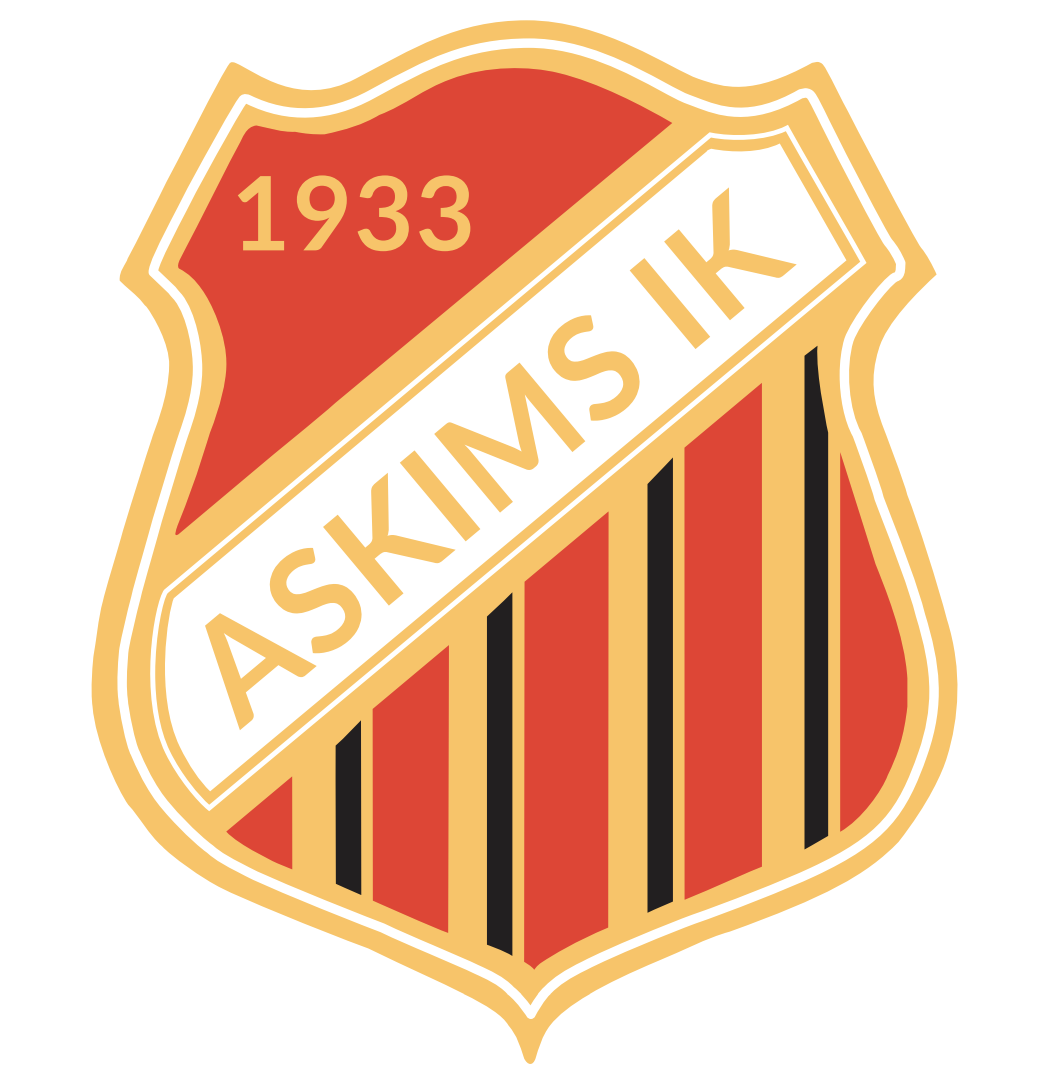 Vilken god kladdkaka!
Detta är ett bra tillfälle att tjäna in lite extra pengar till lagkassan!

Laget ansvarar för café vid egen träning eller hemmamatch. 
Försäljning sker först och främst vid planerna. Försäljningsintäkterna går till laget. 
Lagen schemalägger passen själva och all inhandling förutom kaffe/te och muggar görs av lagen själva. Askims IKs prislista ska följas. Mer detaljerad instruktion finns på Laget.se.
Digital lagkassa obligatorisk för alla lag från 2025, 1 februari.
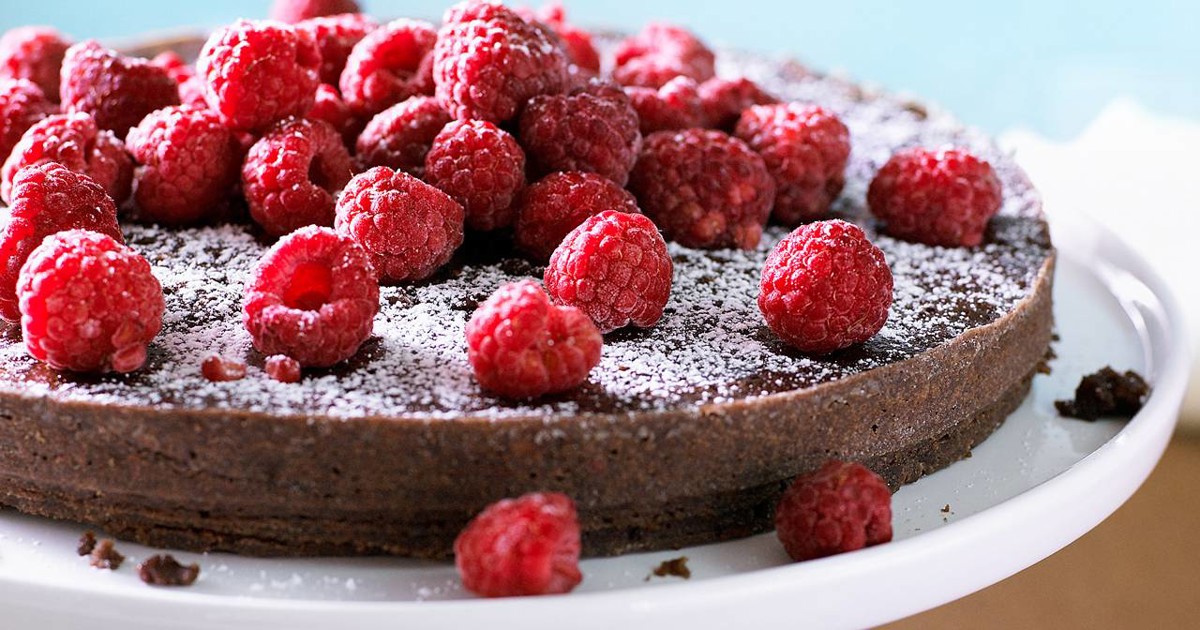 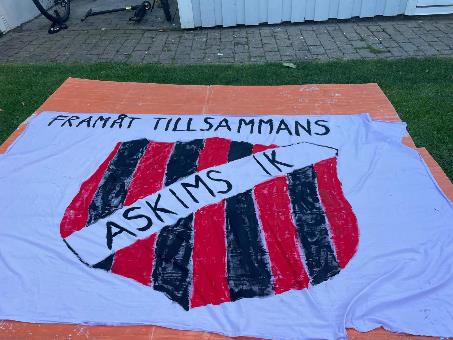 Supportergruppen Rödsvarta väggen
Tillbaka till Division 3!
WhatsApp grupp för HS-matcher
Lag som deltar i supportergruppen driver caféet
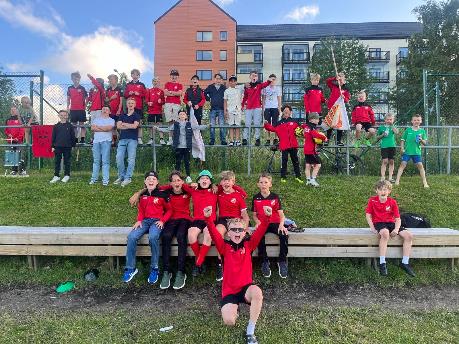 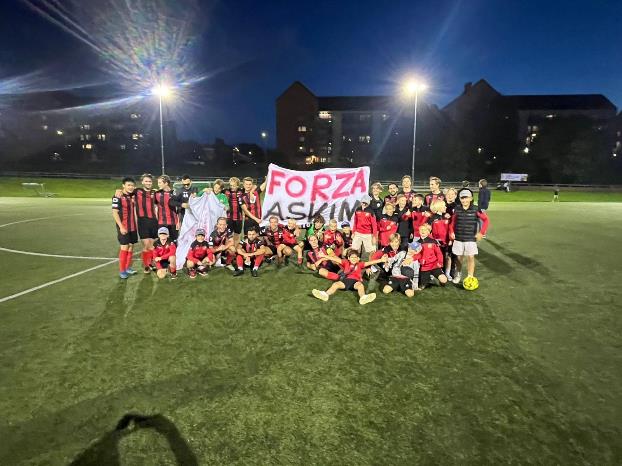 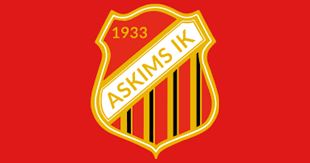 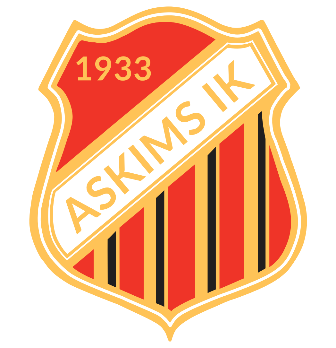 Fotboll
Askims IKs Spelare
Alltid göra sitt bästa
Bestämma sig vs Hoppas
En del av föreningen, inte bara laget

Ledarens ansvar mot spelaren
Bli utmanad på egna villkor
Tydliga regler
Möjlighet att utvecklas i Askims IK
Ge bästa upplevelsen
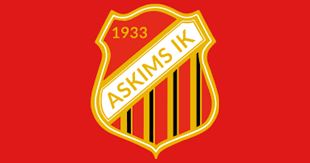 [Speaker Notes: Bli utmanad på egna villkor – kommit olika långt. Viktigt att man utmanas och jämförs med/mot sig själv. 
Alltid göra sitt bästa – något alla kan! Ett villkor att sätta upp och gjuta in. Vi kopplar på när träning startar, ger allt och är respektfulla och lyhörda för tränare och medspelare. 
Bestämma sig vs Hoppas – skillnaden och vikten av. 
Tydliga regler – så här förhåller vi oss till varann och tränare i gruppen. Respekt och engagemang. 
Möjlighet att utvecklas – Utvecklingsträningen primärt. Men även möjlighet till matcher och träning med äldre. 
Ge bästa upplevelsen – anpassa exempelvis matchmiljö utefter spelare. Ge en så bra upplevelse som möjligt.]
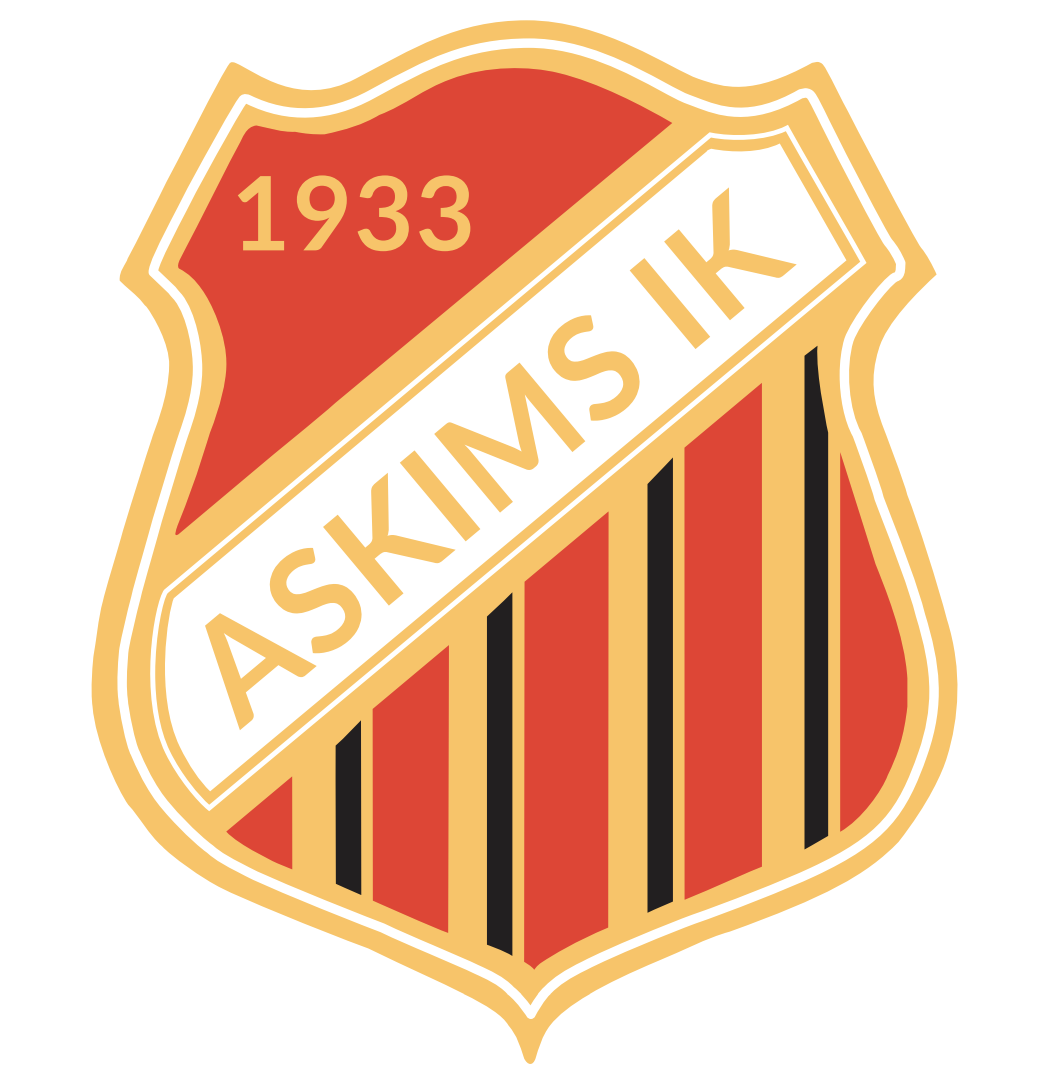 Spelarens ansvar
Skapa en god stämning i laget som gör att alla känner sig välkomna på träning och match
Vi jobbar för att göra våra medspelare bättre genom inkludering och ”peppande” dialog
Respektera domarens uppdrag och beslut
Att ha kunskap om och tillämpa Askims IKs värderingar och riktlinjer för spelare
Att ha kunskap om och spela efter Askims IKs spelarutbildningsplan för respektive spelform
Att hålla tider, överenskommelser och löften och att alltid vara väl förberedd
Samverkan med föreningens yngre och äldre lag, exempelvis Fadderträning och ClubBuilding
Ge konstruktiv feedback till ledarna
Ta ansvar för att lagets material samlas in efter träning och match samt att lagets material hanteras på varsamt sätt
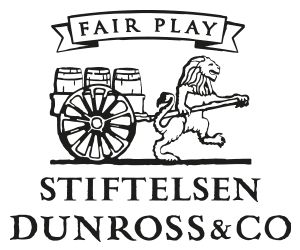 Utvecklingsträningar 2025
Utvecklingsträning för alla som uppfyller kriterierna (start i februari/mars)
Krav för att deltagande:
Träningsnärvaro minimum 65% (ord träningar)
Hög motivation till att träna mer och utvecklas
Spelare som väljs ut av tränarstaben, roteras till varje utvecklingsträning
Åldersgrupper: 2011-2015, kan utökas med flera åldersgrupper längre fram

Träning i högt tempo med mycket individuella moment
Varannan vecka. Ersätter inte ordinarie träning
Fredagsträningarna leds av föreningens ungdomsledare med stöd av ledare
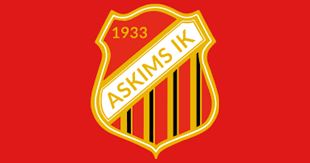 [Speaker Notes: Intressebaserat men bör även finnas en god grundkunskap för att kunna tillgodogöra sig detta samt bidra i gruppen. Viktigt med engagemang och att man kommer när man anmäler sig – detta är ett steg upp! 6 per lag och gång. Varannan vecka. Ordinarie ledare för från lagen som deltar vid träningstillfällena. 
Urval: intresserad, motiverad, bra lagkamrat, hög träningsnärvaro (minst 65%). Komplettering: Dubbelidrottande exkluderat från träningsnärvaro i linje med samsynsavtalet, 1 november-31 mars. Cup och match väger högre än träning).]
Träningsnärvaro och Matchspel – generella riktlinjer
50% träningsnärvaro för att bli kallad till match
65% träningsnärvaro för att bli kallad till match (svår serie)
Närvarostatistik beräknas på de 6 senaste träningstillfällena (ca 2-3 veckor)
Lika speltid för alla som kallats till match till och med 7 mot 7

Alltid ”frivillig” träning alternativt inställd träning på skollov
Med samsynsavtalet stöttar vi mulitiidrottande (t.o.m 15 år)
Träningsschema tävlingssäsong: 1 april – 31 oktober
Träningsschema vintersäsong: 1 november – 31 mars
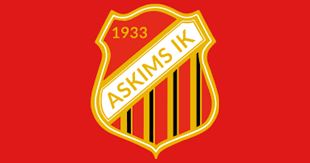 [Speaker Notes: Träningsnärvaro för match – även med dubbelidrott. Justeras efter ålder. 
50-65% - beroende på ålder 50% - upp till 13 år, 65% - 13+ år
Detta är vad tränare har mandat till. 
Provträning ny spelare – 3 provträningar där vi understryker att det är provträning. Efter det blir det ja/nej – Detta görs i samråd med föräldrar. Innan 13 år – alla får vara med. 
Ny spelare vid matchspel: undvika skador, spelarens upplevelse, lagets upplevelse. Dialog kring detta är viktigt. Erfaren spelare kan spela match omgående, men en helt ny fotbollsspelare behöver mer tid. Ledaren har mandat att bestämma.
Ny spelare: Närområdet prioriteras, syskonförtur, fotbollsmognad är en faktor. Lag kan tacka nej till spelare alt. kräva att spelarens föräldrar går in som ledare.
Dubbelidrottande exkluderat från träningsnärvaro i linje med samsynsavtalet, 1 november-31 mars. Cup och match väger högre än träning).]
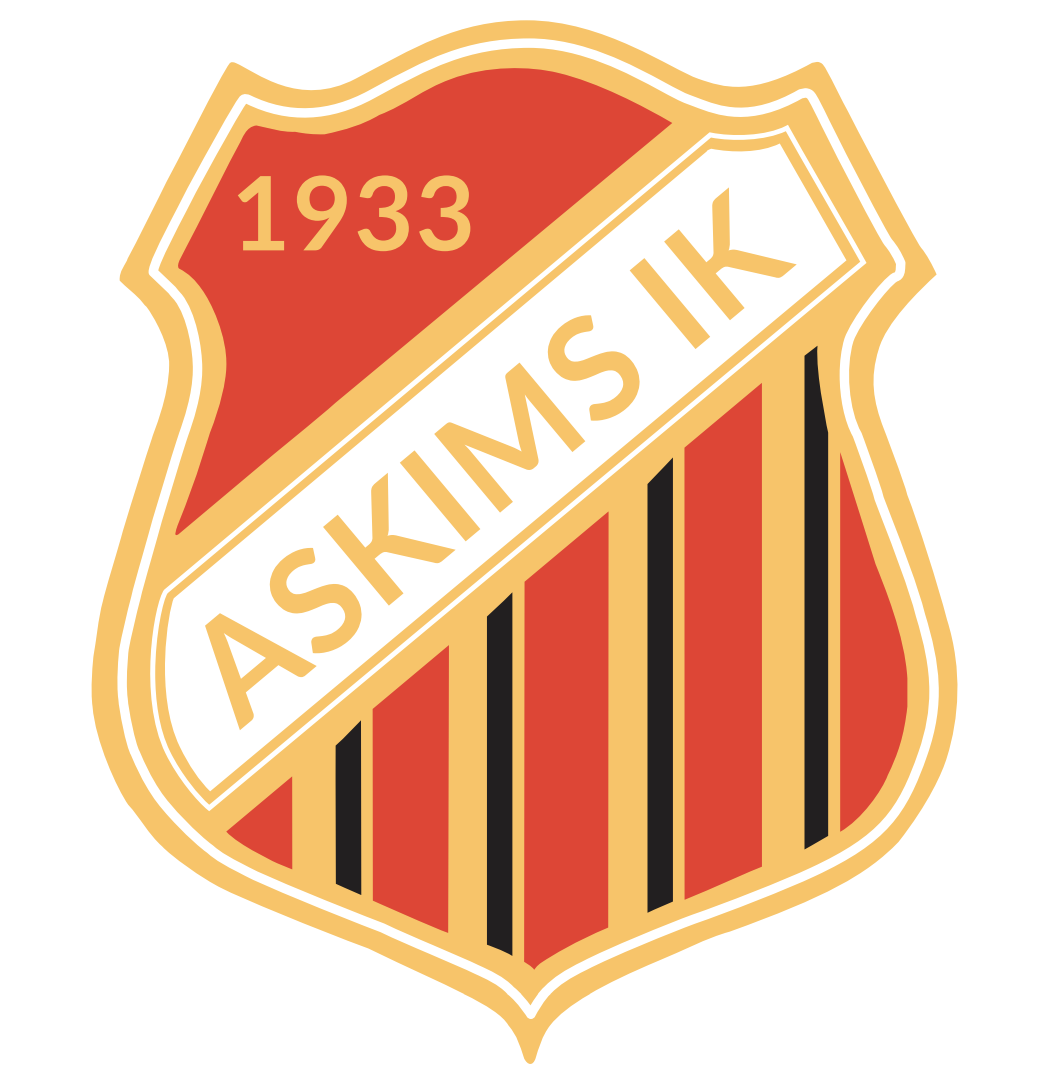 Fair Play
Hjälpa skadad med- eller motspelare
Sparka ut boll om någon ligger skadad
Gå fram och kolla hur spelaren mår

Alltid visa respekt för alla
Be om ursäkt om man råkar sparka på någon
Hälsa innan match
Tacka motspelare och domare efter match
Lyssna på sin tränare
Bidra till att nolltolerans följs

Hjälpa domaren
Inte försöka påverka en domares beslut
Acceptera alla beslut direkt

Ha en positiv attityd
Peppa medspelare
Aldrig gnälla eller klaga
Vara en bra vinnare/förlorare
Att alltid använda ett vårdat språk och kroppsspråk
Spelarkriterier för Grönt Kort för fair play:
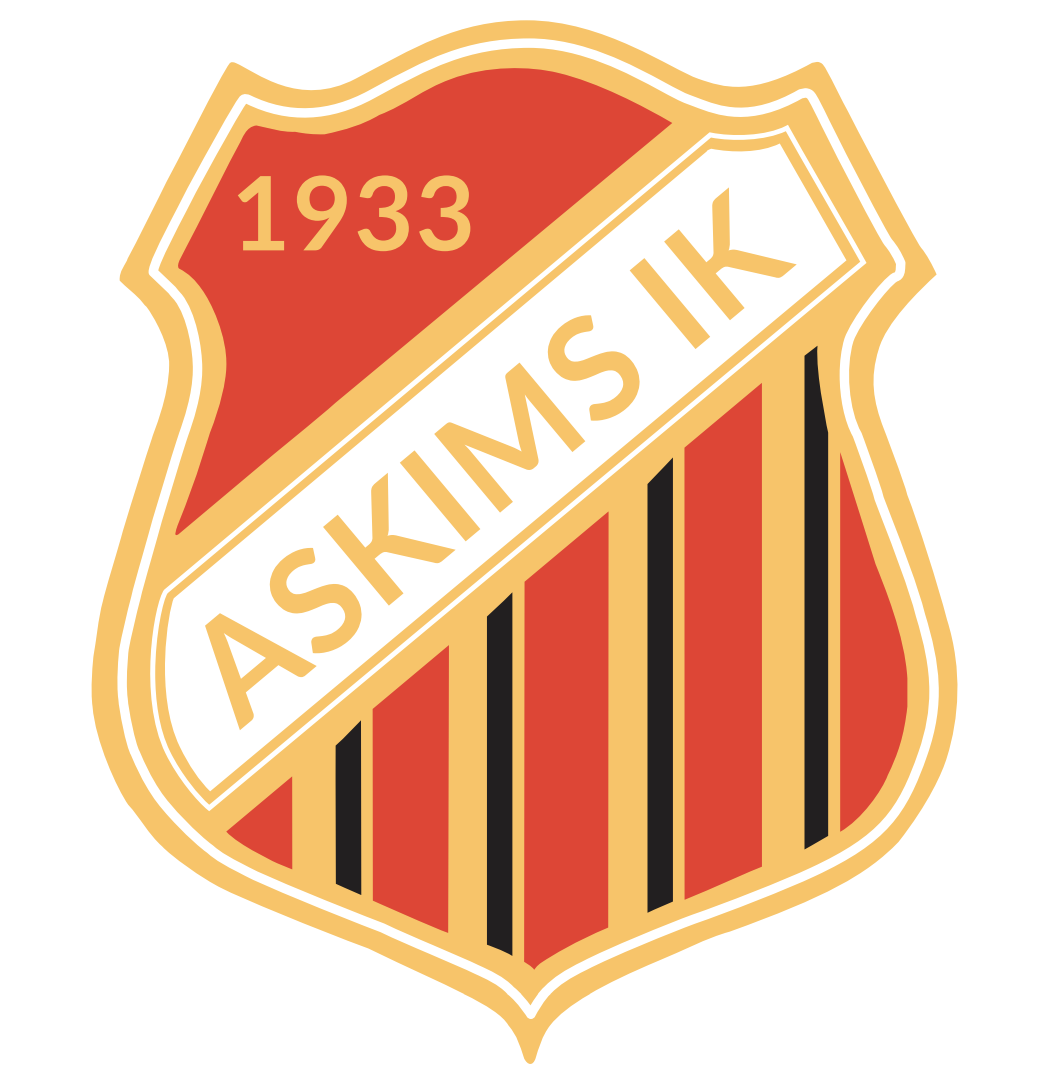 De tio föräldrabuden
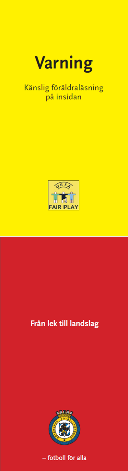 1. Kom till träning och match – ditt barn vill det.

2. Uppmuntra alla spelarna i laget under matchen – inte bara din dotter eller son.

3. Uppmuntra i både med och motgång – ge inte onödig kritik utan var positiv och vägledande.

4. Respektera hur tränaren disponerar spelarna – försök inte påverka henne/honom under matchen och sätt dig in i klubbens policy.

5. Se domaren som en vägledare – kritisera aldrig hans/hennes bedömning.
6. Uppmuntra ditt barn att delta – pressa inte.

7. Fråga om matchen var rolig, spännande och schysst – inte bara vad resultatet blev.

8. Se till att ditt barn har förnuftig utrustning – överdriv inte.

9. Respektera föreningens ungdomsarbete och policy. Kom på de årliga mötena där man resonerar om principer etc. Du behöver inte andra förutsättningar för att delta i föreningens arbete än lust och engagemang.

10. Tänk på att det är ditt barn som spelar fotboll – det är inte Du själv.
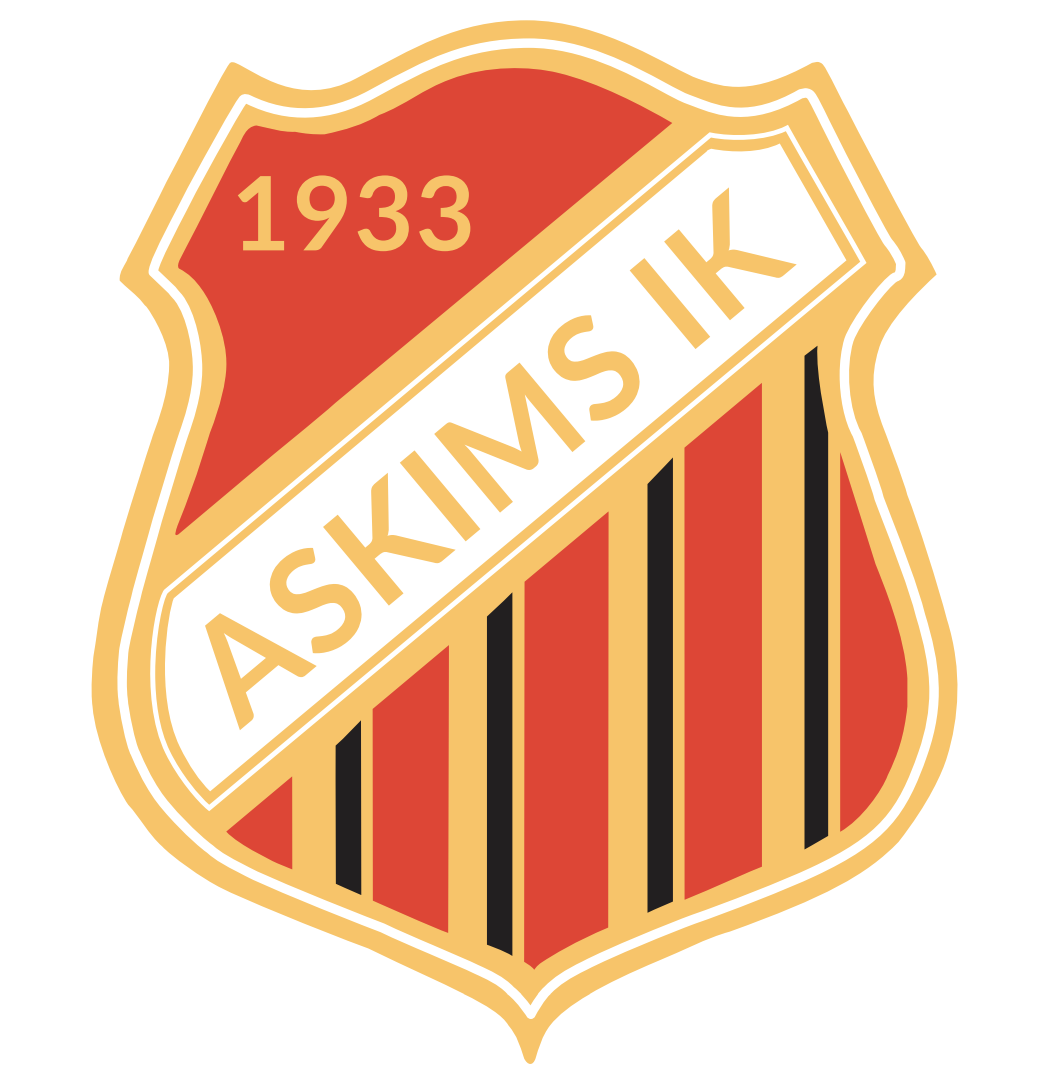 Föräldrastruktur – följande förväntas av dig som förälder!
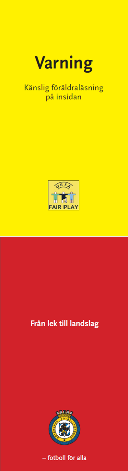 Svara på kallelser direkt då ni får dem
Läs mail och sms

Meddela i god tid om ditt barn inte kan vara med på̊ match eller träning

Ser till att ditt barn kommer i tid till samlingar för träning och match

Ställ upp på allmänna göromål som finns i laget
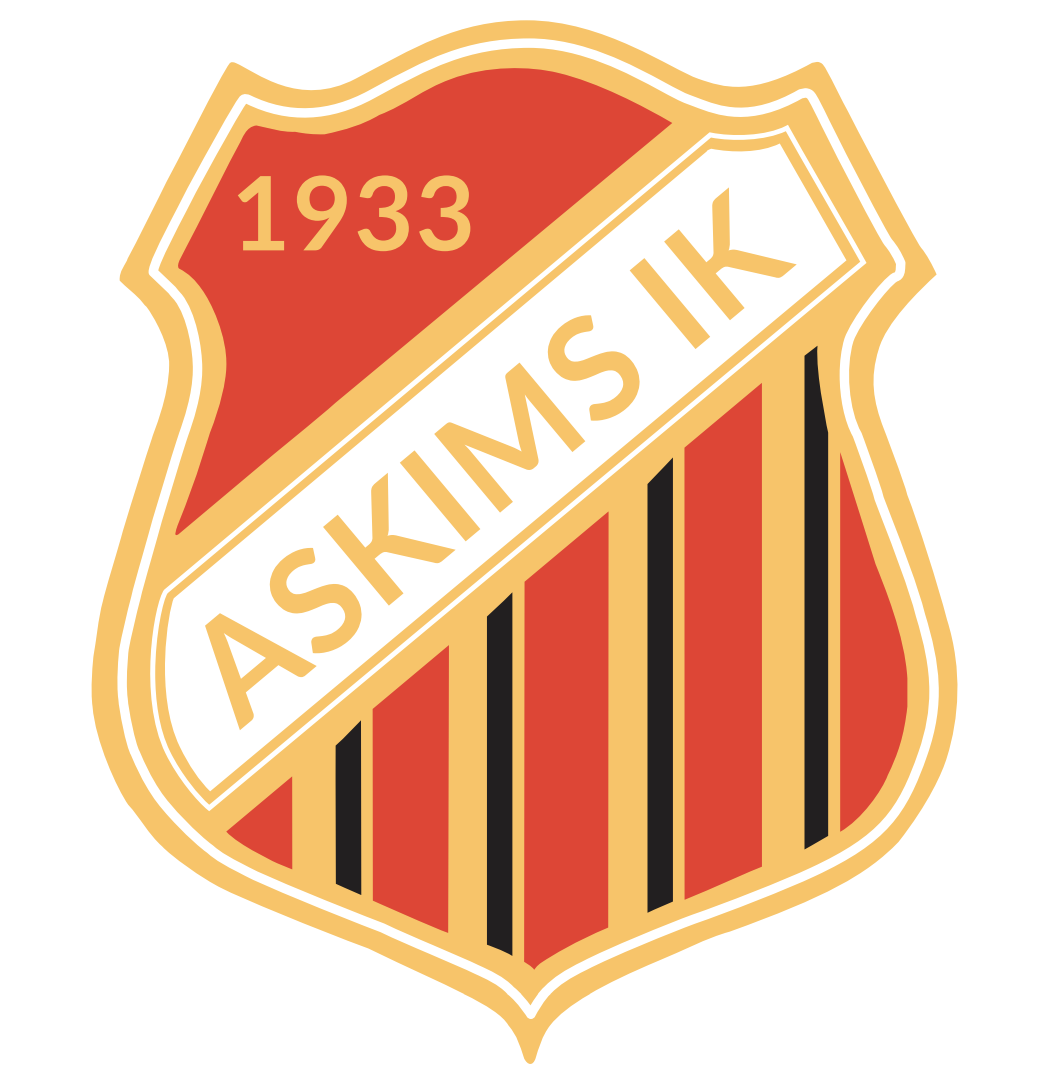 Föräldranärvaro
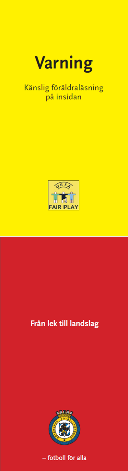 Föräldramöten (2/år)
Träningar (yngre barn)
Matcher och cuper – inkl. transport
Träningsläger (vid behov)

Askimsdagen i juni
Evenemang anordnade av laget och övriga sociala aktiviteter 

Försäljning för lagkassa såsom exempelvis cafépass
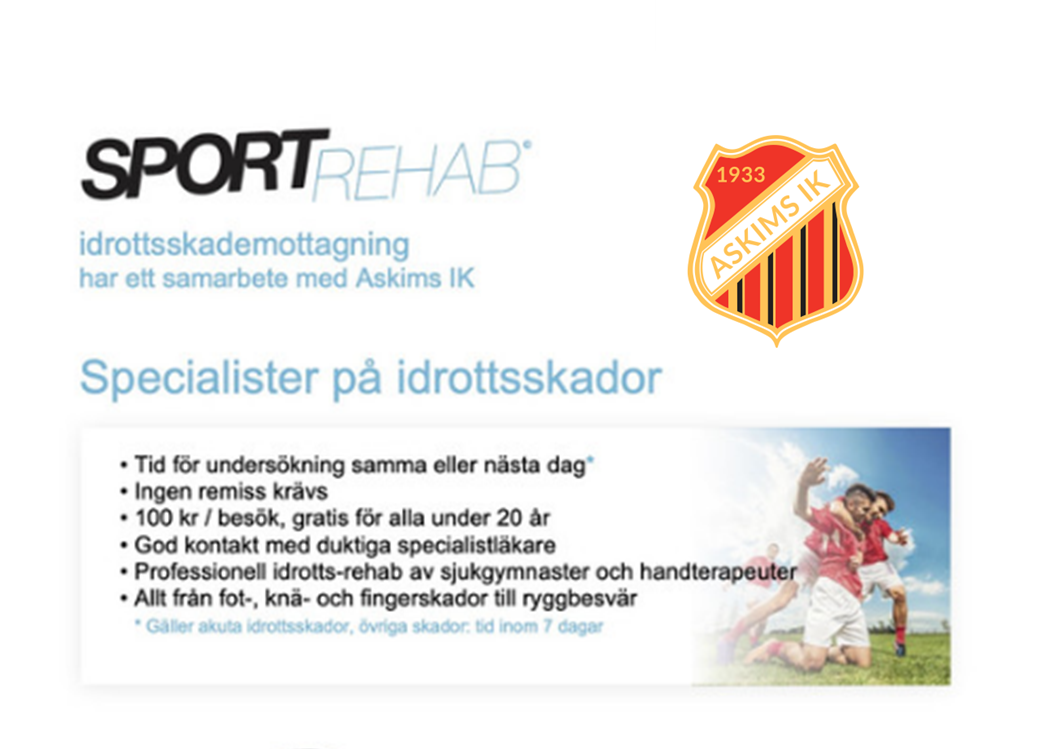 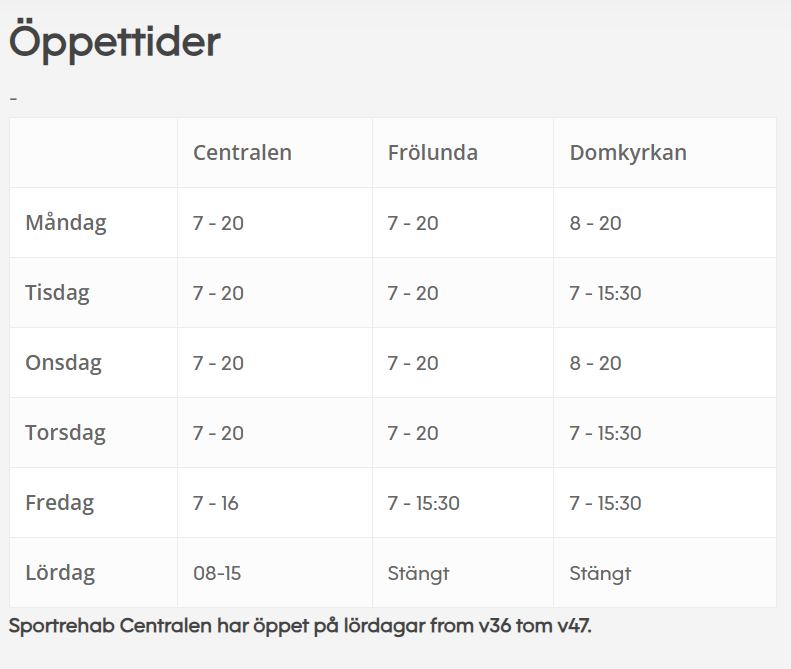 Frölunda/Högsbo:
F O Petersons gata 30
421 31 Västra Frölunda
www.sportrehab.se
info@sportrehab.se
Askims IKs avtal gäller såväl spelare som ledare.
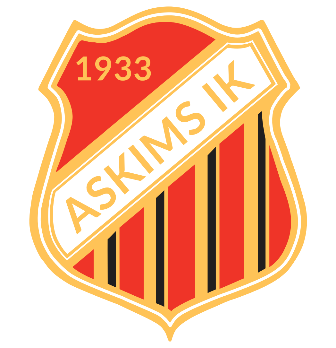 Laget
Mål för Laget 2025
Vårt mål Att ha ROLIGT tillsammans och prestera tekniskt och fysiskt BRA och spela ROLIG fotboll där alla är med och bidrar 

Hur gör vi det?Genom bra planerade träningar med hög fokus från både spelare och ledare

Varför?Fysisk träning får er att må BRA, orka mer och prestera BÄTTRE i skolan. Bra fysik är OTROLIGT viktigt i hela livet
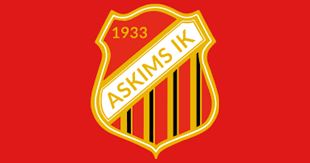 Säsong januari-juni
Träningstider
Träningsupplägg
Säsongsavslutning
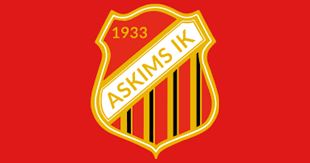 Tävlingssäsong april-juni
Serie-spel våren 2025
...................




Cuper våren 2025
............
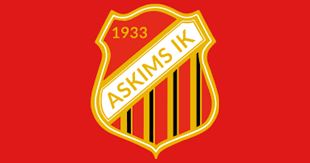 Lagutveckling - Fokusområden
Fotboll ska vara kul! – Roliga träningar! 
Genomgående syfte i träningen och tematisering
Mycket bollkontakt!
Korta passningar – med fotens insida och med fotens utsida 
Bollmottagning (nertagning) med fot, lår, bröst 
Spelbarhet (att gå ur passningsskugga) 
Bollkontroll (dribbling och drivning) 
Skott‐ båda fötterna 
Alla får spela lika mycket
Rotation av konstellationer
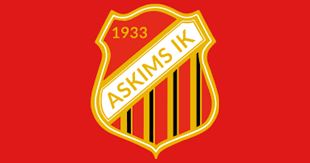 Att fokusera på hemma:
KNÄKOLLEN
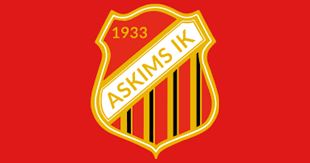 Annat SKOJ
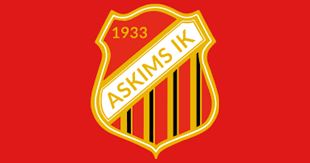 Roller & ansvar – Lagets organisation
Huvudtränare
Tränare
Målvaktstränare
Assisterande tränare

Föräldragrupp:
Kassör
Café
Sponsring
Styrelserekandidat
Lotteriansvarig
Aktivitetsansvarig
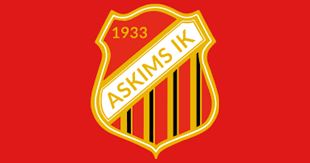 Roller & ansvar – Föräldragruppen
Föräldragruppen stöttar ledargrupperingen och fångar upp frågor och önskemål från föräldrarna. Föräldragruppen samordnar nedan:

Lagkassa. Digitala lagkassan från 1 feb, obligatorisk

Försäljning/Lotteri – ansvarar för lagens försäljningsaktiviteter e.g. Bingolotter

Sponsor – förenings- och/eller lagsponsorer. Kontakt med styrelsens sponsoransvarig 

Annat skoj/Aktivitetssamordnare – sociala aktiviteter i samband med träningar, träningsläger, matcher eller cuper men också utanför planen

Caféverksamhet – samordnar och administrerar lagets caféverksamhet. Kontakt med styrelsens caféansvariga 

Styrelsekandidat (utses årsvis) – se efterföljande sida
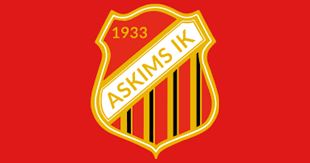 Styrelsekandidat (utses årsvis)
En ideell förening måste ha en styrelse. Styrelsens uppdrag är att bereda olika frågor, förvalta de beslut som årsmötet fattat, leda föreningens arbete samt representera föreningen i olika sammanhang. Att bli vald till styrelsen i en förening är ett fint och viktigt uppdrag. 

Från 2025 är det obligatoriskt att varje lag utser en styrelsekandidat alt. en representant till valberedningen. Kandidat innebär inte per automatik att man blir invald.

Kandidaten mailar en kort sammanfattning av bakgrund och önskad roll till valberedningen; Joakim Stenström, joakim.stenstrom@hotmail.com.Senast 28 februari.
Huvudroller i styrelsen

Ordförande – leder styrelsens arbete
Kassör – förvaltar föreningens ekonomiska tillgångar
Sekreterare – kallar till möten, ansvarar för protkoll och årsmötet
FA Barn – stöd till operativ ledning gällande barnlag
FA Ungdom – stöd till operativ ledning gällande ungdomslag
FA Senior Dam – stöd till ledning för senior och juniortränare
FA Senior Herr – stöd till ledning för senior och juniortränare
Marknad & Sponsring – befintliga partners och nya samarbeten 
Fastighet – underhåller fastigheter och planer med stöd från external leverantörer och i samverkan med kommun
Café – hanterar allt från priislista till kommunikation och utrustning
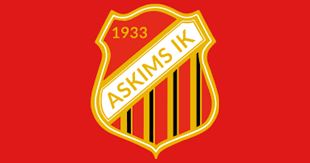 Kommunikation
Laget.se: Klubbinformation
Laget.se Laginformation + 
Mail: syfte
Grupp-sms: NAMN samt syfte
Facebook: NAMN samt syfte
Etc.
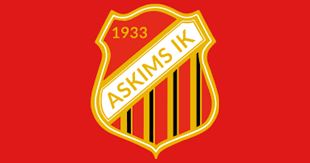 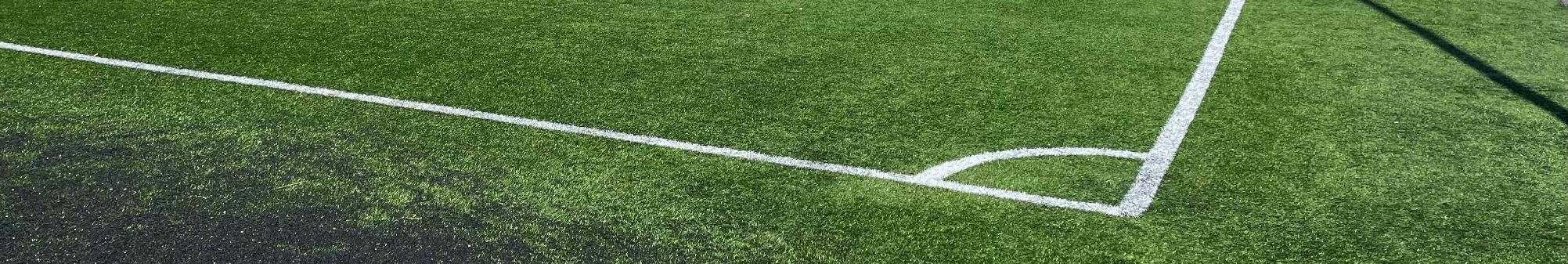 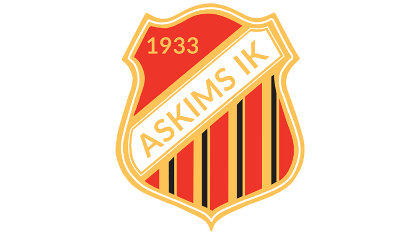 FRÅGESTUND
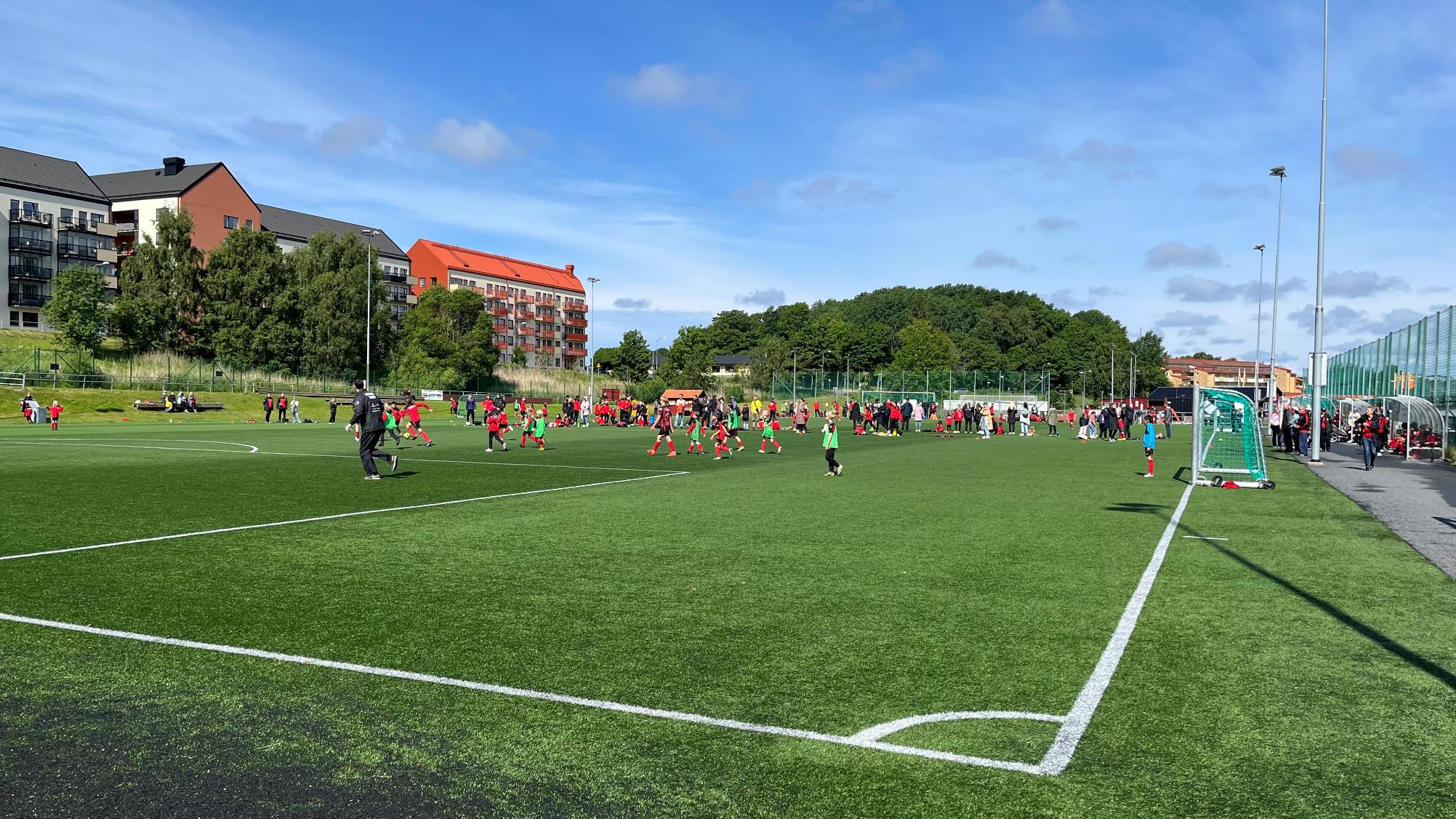 Stort tack alla föräldrar för ert engagemang i barnens och föreningens utveckling!
NU KÖR VI!!!
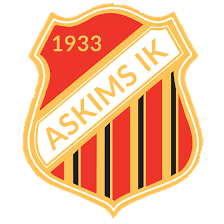